Data and Software Sharing:Changing the Culture16 December 2020
Shelley Stall, AGU Sr. Director, Data Leadership
sstall@agu.org     @ShelleyStall 
https://orcid.org/0000-0003-2926-8353
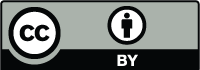 [Speaker Notes: 15 min]
AGU’s position statement on data affirms that 

“Earth and space science data are a world heritage, and an essential part of the science ecosystem. All players in the science ecosystem—researchers, repositories, publishers, funders, institutions, etc.—should work to ensure that relevant scientific evidence is processed, shared, and used ethically, and is available, preserved, documented, and fairly credited.”
https://www.agu.org/Share-and-Advocate/Share/Policymakers/Position-Statements/Position_Data
2
[Speaker Notes: To achieve this legacy, all AGU members and stakeholders must have a clear understanding of the culture of responsible research, and take action to support, enable, and nurture that culture. 

Championing Open and Transparent Data 
Enabling a Robust Science Ecosystem 
Creating Effective Culture Change]
AGU’s position statement on data affirms that 

“Earth and space science data are a world heritage, and an essential part of the science ecosystem. All players in the science ecosystem—researchers, repositories, publishers, funders, institutions, etc.—should work to ensure that relevant scientific evidence is processed, shared, and used ethically, and is available, preserved, documented, and fairly credited.”
https://www.agu.org/Share-and-Advocate/Share/Policymakers/Position-Statements/Position_Data
3
[Speaker Notes: To achieve this legacy, all AGU members and stakeholders must have a clear understanding of the culture of responsible research, and take action to support, enable, and nurture that culture. 

Championing Open and Transparent Data 
Enabling a Robust Science Ecosystem 
Creating Effective Culture Change]
[Speaker Notes: https://www.nature.com/immersive/d42859-019-00121-0/index.html]
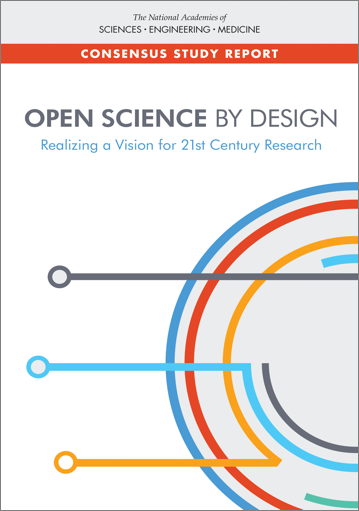 National Academies of Sciences, Engineering, and Medicine. 2018. Open Science by Design: Realizing a Vision for 21st Century Research. Washington, DC: The National Academies Press. https://doi.org/10.17226/25116.
Open Science by Design is aimed at overcoming barriers and moving toward open science as the default approach across the research enterprise. This report explores specific examples of open science and discusses a range of challenges, focusing on stakeholder perspectives. It is meant to provide guidance to the research enterprise and its stakeholders as they build strategies for achieving open science and take the next steps.
Report released July 2018
Definition of Open Science
Open science aims to ensure the open availability and usability:
scholarly publications
the data that result from scholarly research
and the methodologies, including code or algorithms, that were used to generate those data.
5 Findings and Recommendations
Building a Supportive Culture - internationally
Training for Open Science by Design
Ensuring long term preservation and stewardship - Developing and sustaining the infrastructure 
Facilitating data discovery, and reuse – FAIR Data Principles
Developing new approaches to fostering Open Science by Design – with public and private funder support
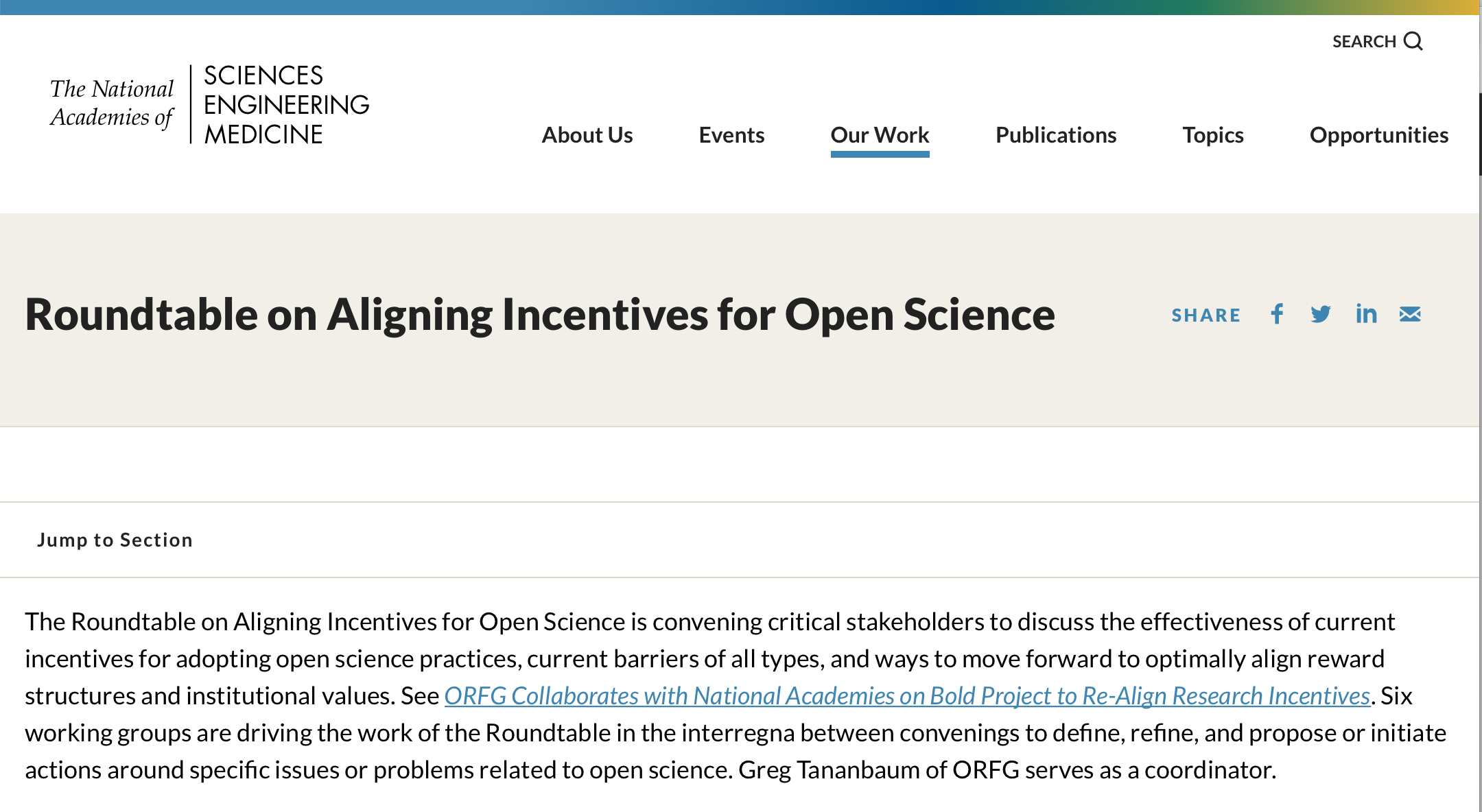 [Speaker Notes: Jerry Sheehan - (Ex Officio Member)JERRY SHEEHAN (Ex-Officio Member) is the Deputy Director of the National Library of Medicine (NLM), which is part of the National Institutes of Health, U.S. Department of Health and Human Services. 

https://www8.nationalacademies.org/pa/projectview.aspx?key=51293 

Greg Tananbaum is the founder and coordinator of the Open Research Funders Group, a partnership of philanthropies committed to the open sharing of research outputs.  In this capacity, he also co-leads the National Academies of Sciences, Engineering, and Medicine’s Roundtable on Aligning Incentives for Open Science. This multiyear project convenes critical stakeholders -- including leadership from universities, government agencies, and funders -- to fundamentally improve the correlation between open practices, credit/reward systems, and research missions & values. Tananbaum has worked in open access and open science for two decades, with organizations including SPARC (the Scholarly Publishing and Academic Resources Coalition), Microsoft Research, the American Heart Association, the University of California, and the Public Library of Science (PLOS).  He holds a Master's Degree from the London School of Economics and a B.A. from Yale University.]
Slide Credit:  Greg Tananbaum, founder and coordinator of the Open Research Funders Group, NASEM Roundtable coordinator
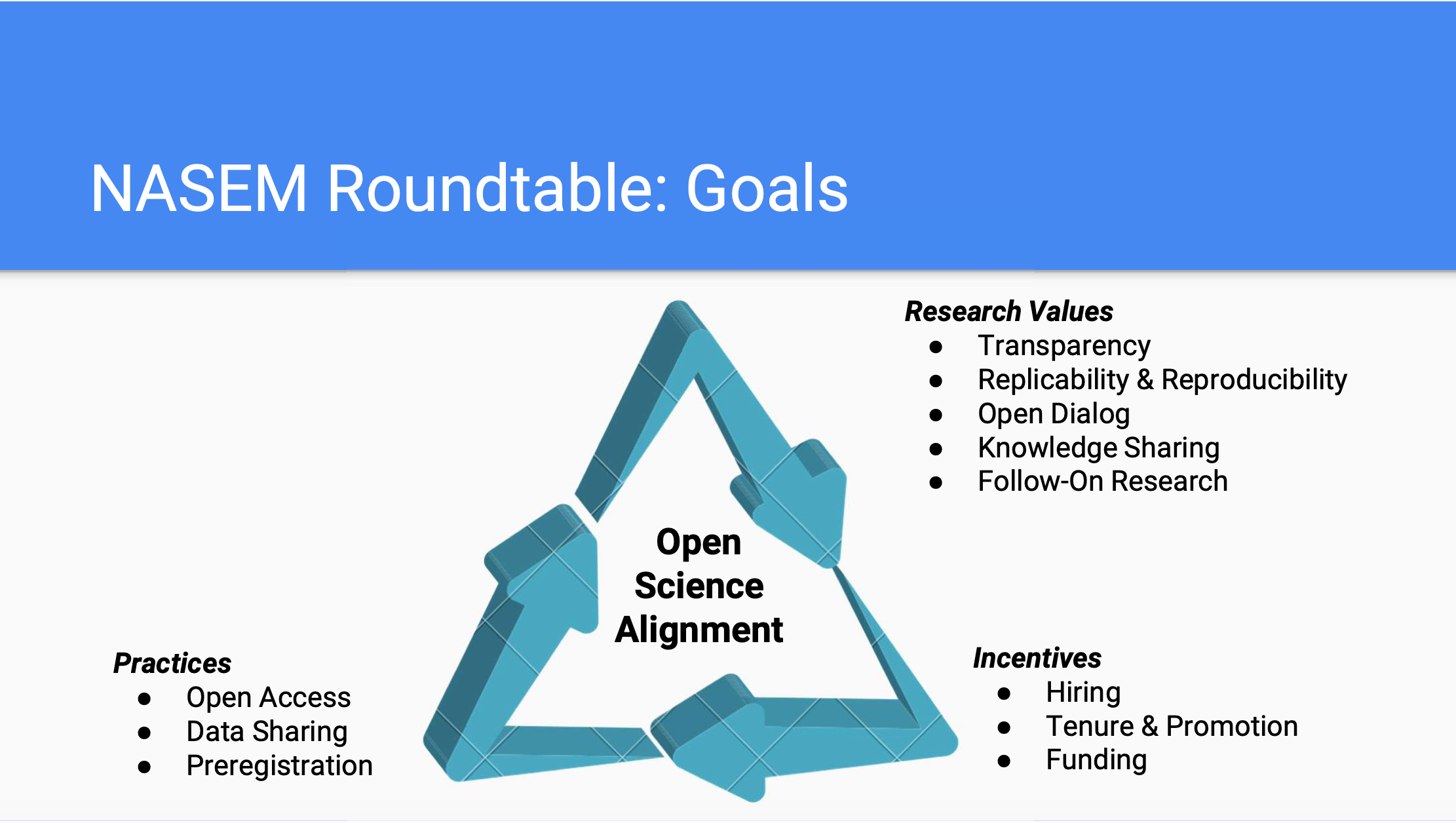 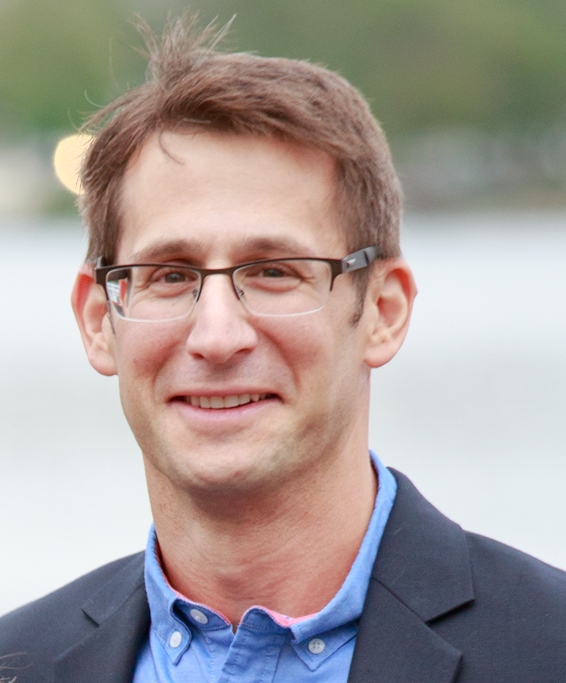 [Speaker Notes: Signaling language

Tool kit: https://www.nationalacademies.org/event/11-05-2020/docs/D2E2EB0824F0791FF1ED6537CA97B72781B7B48695C7]
For Publications
NSF Public Access Repository (PAR) 1.0 Current System Functions and Characteristics
URL: http://par.nsf.gov
PAR 1.0 focused on Peer-Reviewed Articles
Enables researchers to enter metadata for peer-reviewed articles or auto-populate by means of Digital Object Identifiers (DOI)
Metadata recorded in PAR is also transmitted and synchronized with Award Search database
The metadata for articles can be searched and displayed
Researchers may deposit (or retrieve) public access articles as PDF/A files or point to download locations through DOI
Note that PAR is not a single system, but rather an infrastructure of various interacting software systems in several different parts of the NSF infrastructure, also making use of modified modules from the DOE Office of Scientific and Technical Information (OSTI) system
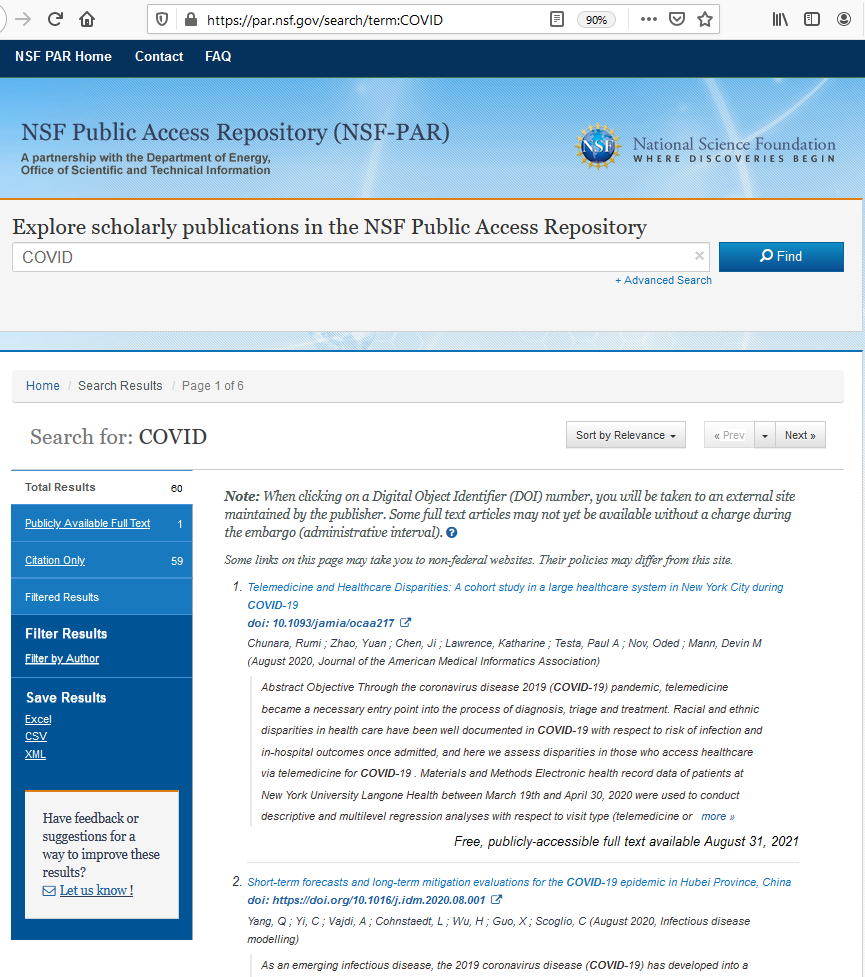 Slide Credit: Martin Halbert, NSF Senior Advisor for Public Access, 19 November 2020
11/19/2020
NSF Public Access
Slide 10
Evolving to Include the Data supporting Research Funding
NSF PAR 2.0 Development Planning
Primary goal for the second version of PAR is to accommodate submissions of research data sets
Will not require that data sets be deposited in PAR 2.0 but instead will expect data sets to be deposited in repositories which demonstrate FAIR best practices such as maintaining sustainable long-term access through the assignment of a persistent identifier (PID) with quality descriptive metadata
Now planning the upgrades to the NSF PAR infrastructure to address the additional needed features
Aim to accomplish major development efforts in calendar 2021
Slide Credit: Martin Halbert, NSF Senior Advisor for Public Access, 19 November 2020
11/19/2020
NSF Public Access
Slide 11
Slide Credit: Susan K. Gregurick, Ph.D., Associate Director for Data Science
National Institutes of Health, 19 November 2020
Final NIH Policy for Data Management and Sharing (NOT-OD-21-013)
Release Date: October 29, 2020 | Effective Date: January 25, 2023
The DMS Policy applies to all research, funded or conducted in whole or in part by NIH, that results in the generation of scientific data. This includes research funded or conducted by extramural grants, contracts, Intramural Research Projects, or other funding agreements regardless of NIH funding level or funding mechanism. The DMS Policy does not apply to research and other activities that do not generate scientific data, including training, infrastructure development, and non-research activities.
Final NIH Policy for Data Management and Sharing
NOT-OD-21-015: Allowable Costs for Data Management and Sharing include curation, data management and sharing data through repositories
Shared scientific data should be made accessible as soon as possible, and no later than the time of an associated publication, or the end of performance period, whichever comes first.
NOT-OD-21-016: Selecting a Repository include desirable characteristics for a data sharing repository
NIH strongly encourages the use of established repositories to the extent possible for preserving and sharing scientific data.
Slide Credit: Susan K. Gregurick, Ph.D., Associate Director for Data Science
National Institutes of Health, 19 November 2020
What is the Funder Focus?
Data Management Plans
PI required to consider how data will managed and repository selection
Linking Data (and software) to a grant, publication, researcher, etc
Persistent Identifiers (PIDs) and linked infrastructure
Culture change
Evolving from recommendations to requirements
The State of Open Data 2020Published 1 December 2020
Science, Digital; Hahnel, Mark; McIntosh Borrelli, Leslie; Hyndman, Alan; Baynes, Grace; Crosas, Merce; et al. (2020): The State of Open Data 2020. Digital Science. Report. https://doi.org/10.6084/m9.figshare.13227875.v2
15
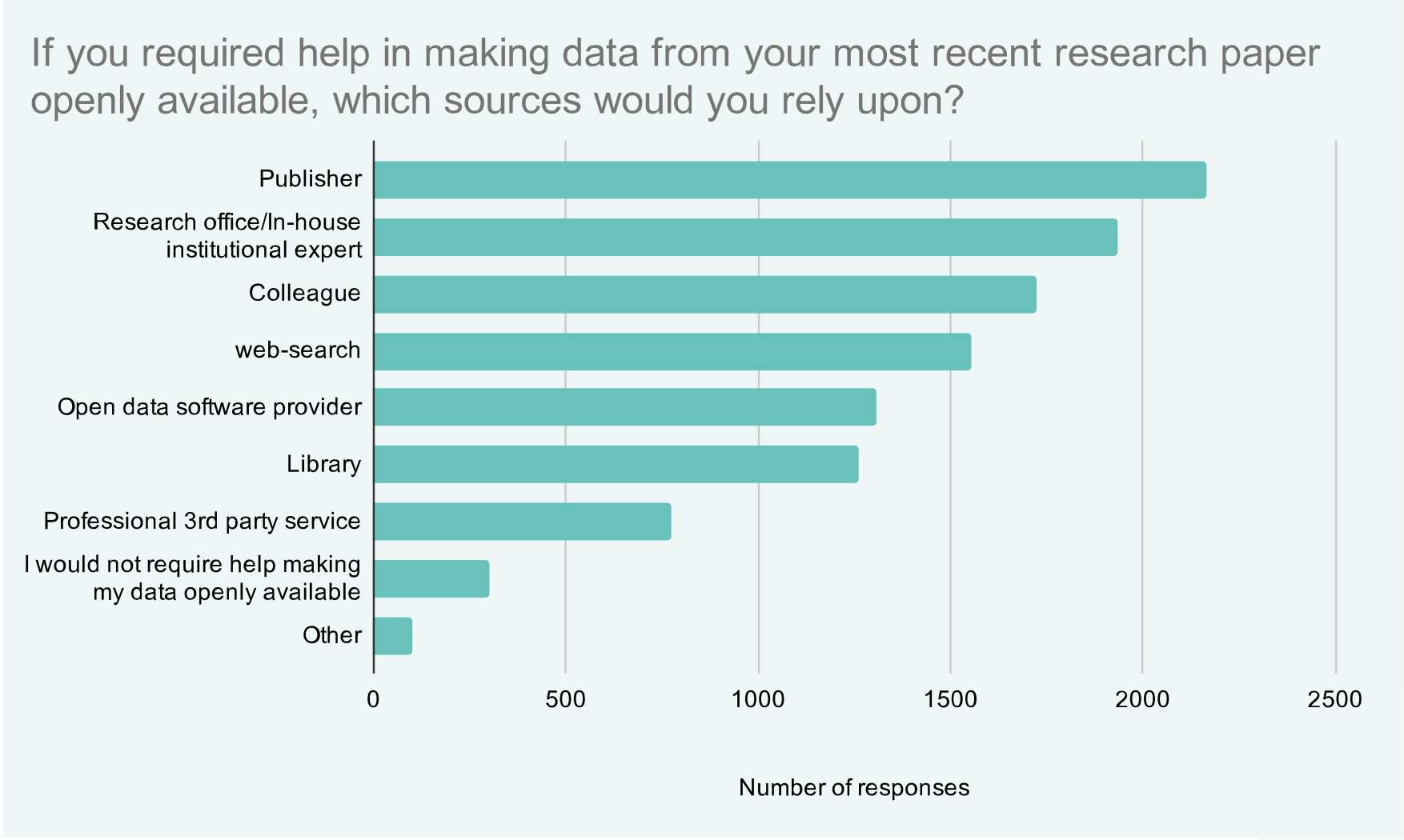 Not included:
Communities
Societies
Repositories
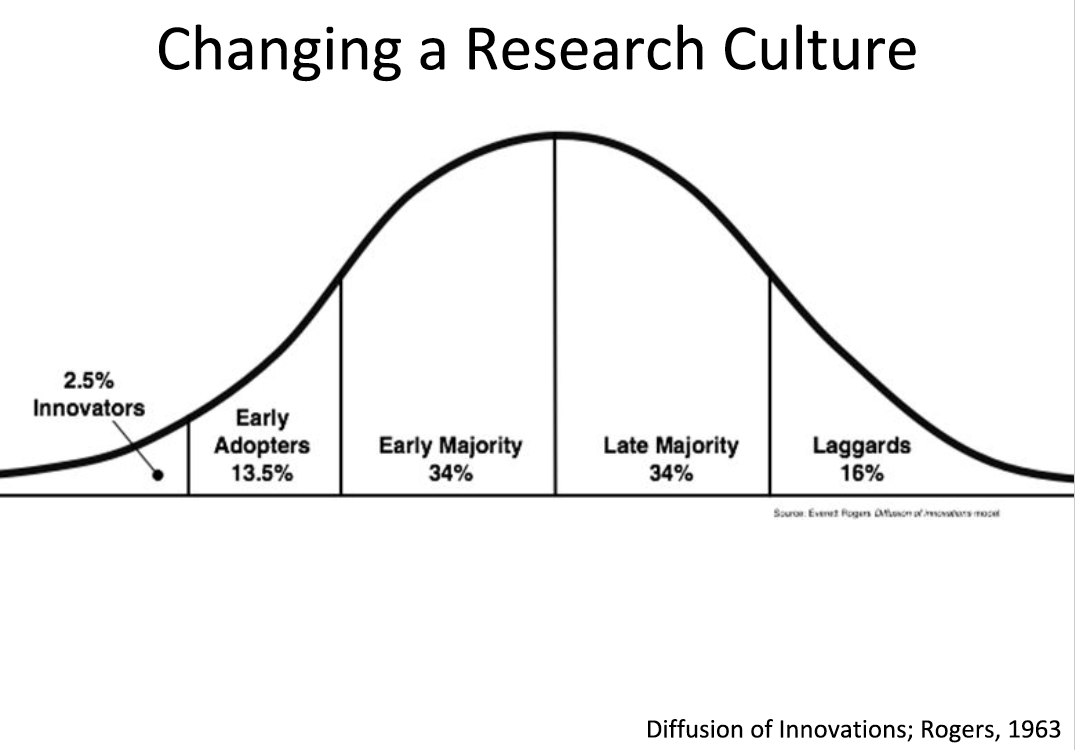 Adapted from Brian Nosek (COS) by Marcia McNutt, 
President of the National Academy of Science
Make it required – with policies
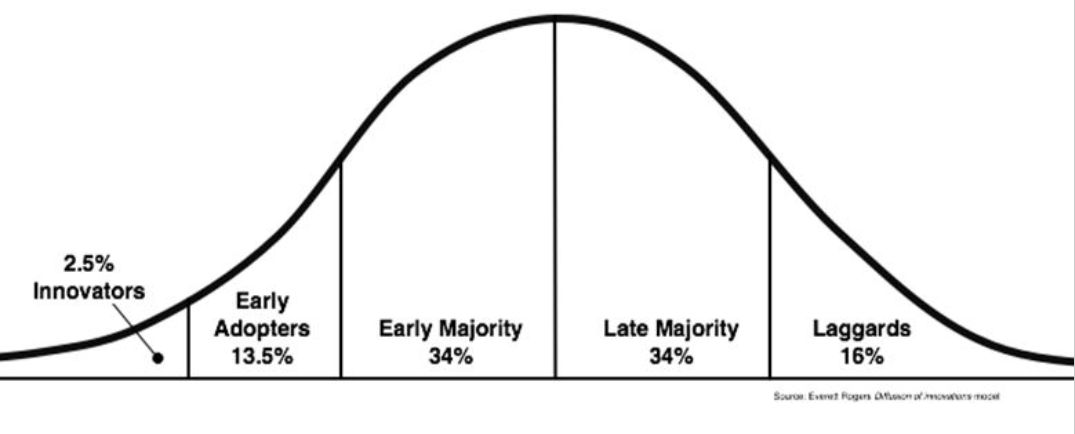 Make it rewarding – with incentives
Make it accepted – by building communities
Community of Practice:  Promote data sharing, metadata standards, criteria for interoperability
Make it easy – with user interface
Make it possible – with infrastructure
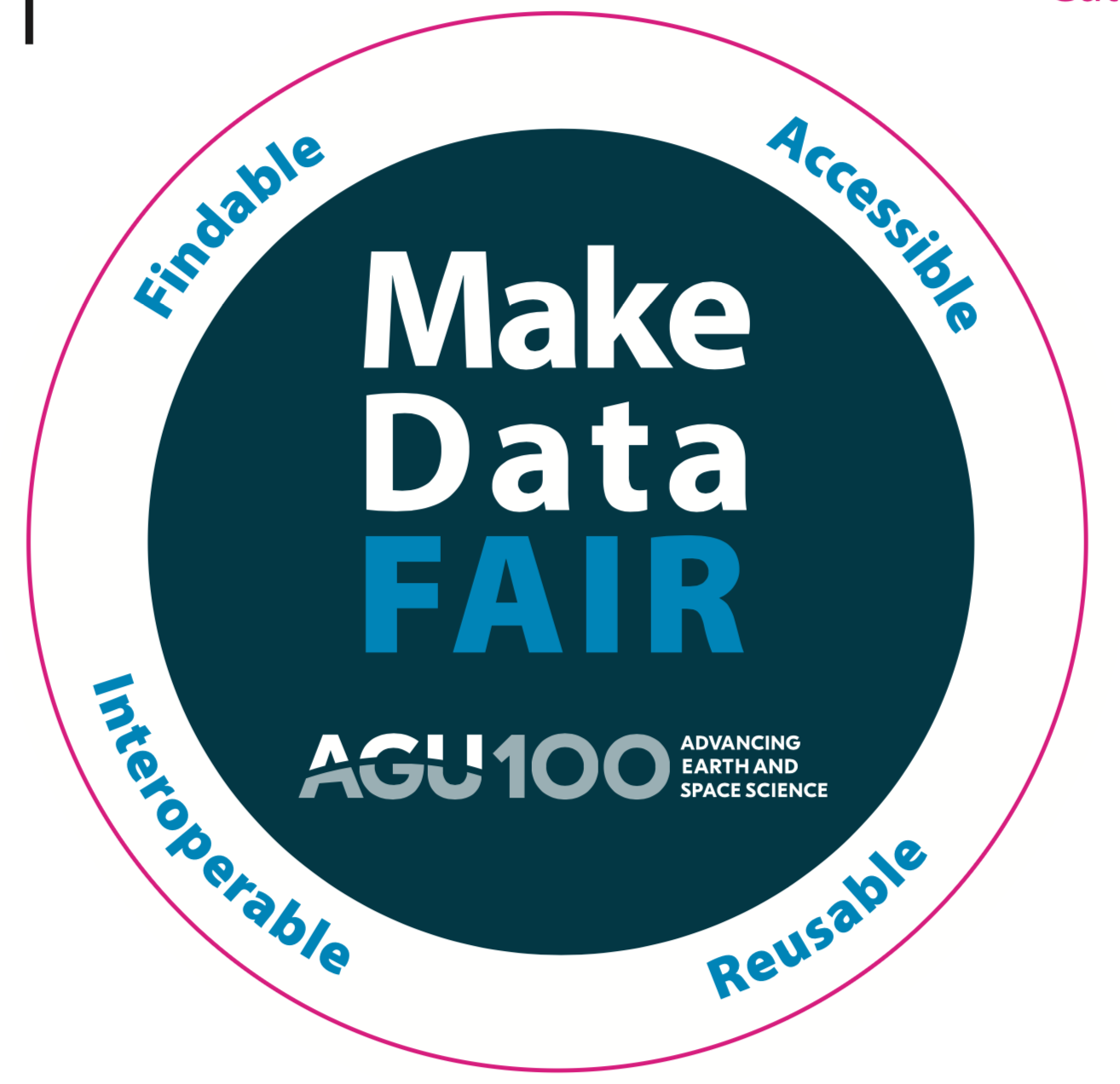 Thank you
Shelley Stall
AGU Sr. Director, Data Leadership
sstall@agu.org    
@ShelleyStall 
https://orcid.org/0000-0003-2926-8353
[Speaker Notes: https://www.agu.org/Learn-About-AGU/About-AGU/Data-Leadership]